Green Power Generation
Lecture 2                                                                          
Photovoltaic Generation
Economics
1
What will I need to solar power my house?
Solar Panel – array of solar cells
Battery – to hold the charge when there is no sun
Battery charger – Solar cells to charge batteries 
Inverter to convert DC to AC
Average solar cell parameters :  6”,  0.5 V, 3 – 4 A
Solar cell cost $5.00-$7.50/Watt
Solar Panel $25,000 - $50,000, retail (depending on size
Need 240 in series to drive inverter ~ 1 KW
Panel cost for cells ~ 1000 X $7.50 =$7500
You can save considerable money by buying a kit and assembling it yourself.
Approximately half the cost can be recovered from the government
2
The three generations of solar cells

Solar cell development is often considered to have taken place in three successive generations, although one of them, the third, is still undergoing research and is not fully developed\
The two previous generations are still in use and are also being developed further
The first generation technologies are the most commonly used ones in commercial production and account for nearly 90% of all cells produced
They are often described as high-cost and high-efficiency
They involve high energy and labor inputs, which has prevented major progress in reducing production costs.
3
These solar cells are manufactured from silicon semiconductors and use a single junction for extracting energy from photons
They are approaching the theoretical limiting efficiency of 33% and achieve cost parity with fossil fuel energy generation after a payback period of 5-7 years
Nevertheless, due to very capital intensive production, it is generally not thought that first generation cells will be able to provide energy more cost effective than fossil fuel sources
4
The second generation of solar cells has been under intense development for the 1990’s and 2000’s
They are often described as low-cost and low-efficiency cells
Second generation materials have been specifically developed to address energy requirements and production costs of first generation cells
These include copper-indium-gallium-selenide, cadmium-telluride, amorphous silicon and micromorphous silicon
Alternative manufacturing techniques such as vapor deposition, electroplating, and use of ultrasonic nozzles are used to reduce needs for energy-intensive production processes significantly
5
A commonly cited example of second generation cells are printed cells that can be produced at an extremely fast rate
Though these cells have only 10-15% conversion efficiency, the decreased costs mean that, per unit of energy produced, the tradeoff is favorable
Second generation technologies have been gaining market share since 2008 and it is thought that second generation solar cells will surpass first generation cells in market share sometime during the 2010’
Second generation solar cells have the potential to become more cost effective than fossil fuels
6
Third generation solar cells are currently just being researched
No actual products exist yet. Third generation technologies aim to combine the high electrical performance of the first generation with the low production costs of the second generation
The goal is thin-film cells that obtain efficiencies in the range of 30-60% by using new technologies
Some say that third generation cells could start to be commercialized sometime around 2020, but it is too early to say for sure
Technologies associated with third generation solar cells include multijunction photovoltaic cells, tandem cells, nanostructured cells for improved incident light usage and even infrared collection during night, and excess thermal generation caused by UV light to enhance voltages or carrier collection]
7
Cost
The cost of a solar cell is given per unit of peak electrical power
Manufacturing costs necessarily include the cost of energy required for manufacture
Solar-specific feed in tariffs vary worldwide, and even state by state within various countries
Such feed-in tariffs can be highly effective in encouraging the development of solar power projects
As of right now the efficiency of solar cells stand at around 20%
Is done on very small, i.e. one square cm, cells. Commercial efficiencies are significantly lower.
8
High-efficiency solar cells are of interest to decrease the cost of solar energy
Many of the costs of a solar power plant are proportional to the area of the plant; a higher efficiency cell may reduce area and plant cost, even if the cells themselves are more costly
Efficiencies of bare cells, to be useful in evaluating solar power plant economics, must be evaluated under realistic conditions
The basic parameters that need to be evaluated are the short circuit current, open circuit voltage
The chart illustrates the best laboratory efficiencies obtained for various materials and technologies, generally this is done on very small, i.e. one square cm, cells
Commercial efficiencies are significantly lower.
9
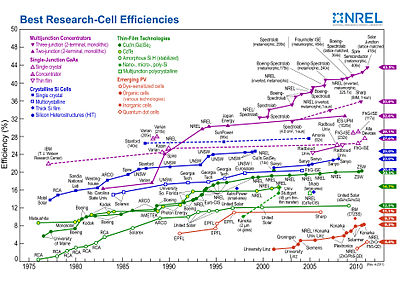 10
A low-cost photovoltaic cell is a thin-film cell intended to produce electrical energy at a price competitive with traditional (fossil fuels and nuclear power) energy sources
This includes second and third generation photovoltaic cells, that is cheaper than first generation (crystalline silicon cells, also called wafer or bulk cells)
Grid parity, the point at which photovoltaic electricity is equal to or cheaper than grid power, can be reached using low cost solar cells
It is achieved first in areas with abundant sun and high costs for electricity such as in California and Japan
Grid parity has been reached in Hawaii and other islands that otherwise use diesel fuel to produce electricity.
11
George W. Bush had set 2015 as the date for grid parity in the USA
In 2007, General Electric's Chief Engineer predicted grid parity without subsidies in sunny parts of the United States by around 2015
The price of solar panels fell steadily for 40 years, until 2004 when high subsidies in Germany drastically increased demand there and greatly increased the price of purified silicon (which is used in computer chips as well as solar panels)
One research firm predicted that new manufacturing capacity began coming on-line in 2008 (projected to double by 2009) which was expected to lower prices by 70% in 2015
]
12
Other analysts warned that capacity may be slowed by economic issues, but that demand may fall because of lessening subsidies
Other potential bottlenecks which have been suggested are the capacity of ingot shaping and wafer slicing industries, and the supply of specialist chemicals used to coat the cells
13
Materials
The Shockley-Queisser limit for the theoretical maximum efficiency of a solar cell
Semiconductors with a bandgap between 1 and 1.5 eV have the greatest potential to form an efficient cell Why?. (The efficiency "limit" shown here can be exceeded by multijunction solar cells)
Different materials display different efficiencies and have different costs
Materials for efficient solar cells must have characteristics matched to the spectrum of available light
Some cells are designed to efficiently convert wavelengths of solar light that reach the Earth surface
14
However, some solar cells are optimized for light absorption beyond Earth's atmosphere as well
Light absorbing materials can often be used in multiple physical configurations to take advantage of different light absorption and charge separation mechanisms
Materials presently used for photovoltaic solar cells include monocrystalline silicon, polycrystalline silicon, amorphous silicon, cadmium telluride, and copper indium selenide/sulfide
Many currently available solar cells are made from bulk materials that are cut into wafers between 180 to 240 micrometers thick that are then processed like other semiconductors.
15
Other materials are made as thin-films layers, organic dyes, and organic polymers that are deposited on supporting substrates
A third group is made from nanocryztals and used as quantum dots (electron-confined nanoparticles)
 Silicon remains the only material that is well-researched in both bulk and thin-film forms.
16
Crystalline silicon

Basic structure of a silicon based solar cell and its working mechanism
By far, the most prevalent bulk material for solar cells is crystalline silicon (abbreviated as a group as c-Si), also known as "solar grade silicon". Bulk silicon is separated into multiple categories according to crystallinity and crystal size in the resulting ingot, ribbon, or wafer.
1.  Monocrystalline Silicon(c-Si): often made using the Czochralski Process
Single-crystal wafer cells tend to be expensive, and because they are cut from cylindrical ingots, do not completely cover a square solar cell module without a substantial waste of refined silicon
Hence most c-Si panels have uncovered gaps at the four corners of the cells.
17
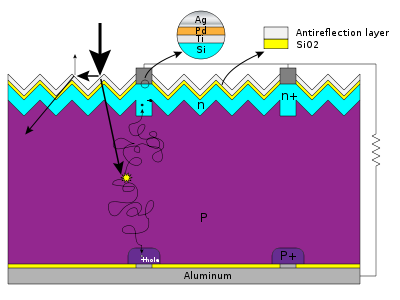 18
2.  Poly- or multicrystralline silicon (poly-Si or mc-Si): made from cast square ingots — large blocks of molten silicon carefully cooled and solidified
Poly-Si cells are less expensive to produce than single crystal silicon cells, but are less efficient
US DOE data shows that there were a higher number of multicrystalline sales than monocrystalline silicon sales
3.  Ribbon silicon is a type of multicrystalline silicon: it is formed by drawing flat thin films from molten silicon and results in a multicrystalline structure
These cells have lower efficiencies than poly-Si, but save on production costs due to a great reduction in silicon waste, as this approach does not require sawing from ingots.
19
Analysts have predicted that prices of polycrystalline silicon will drop as companies build additional polysilicon capacity quicker than the industry’s projected demand
On the other hand, the cost of producing upgraded metallurgical-grade silicon, also known as UMG Si, can potentially be one-sixth that of making polysilicon
Manufacturers of wafer-based cells have responded to thin-film lower prices with rapid reductions in silicon consumption
According to Jef Poortmans, director of IMEC's organic and solar department, current cells use between eight and nine grams of silicon per watt of power generation, with wafer thicknesses in the neighborhood of 0.200 mm.
20
Thin films
 
Thin-film technologies reduce the amount of material required in creating a solar cell
Though this reduces material cost, it may also reduce energy conversion efficiency
Thin-film silicon cells have become popular due to cost, flexibility, lighter weight, and ease of integration, compared to wafer silicon cells

Cadmium telluride solar cell
 
A cadmium telluride solar cell use a cadmium telluride (CdTe) thin film, a semiconductor layer to absorb and convert sunlight into electricity.
21
Solarbuzz has reported that the lowest quoted thin-film module price stands at US$1.76 per watt-peak, with the lowest crystalline silicon (c-Si) module $2.48 per watt-peak.
The cadmium present in the cells would be toxic if released
However, release is impossible during normal operation of the cells and is unlikely during ﬁres in residential roofs
 A square meter of CdTe contains approximately the same amount of Cd as a single C cell Nickel-cadmium battery, in a more stable and less soluble form
22
Copper-Indium Selenide
 
Copper indium gallium selenide (CIGS) is a direct-bandgap material
It has the highest efficiency (~20%) among thin film materials (see CIGS solar cells)
Traditional methods of fabrication involve vacuum processes including co-evaporation and sputtering
Recent developments at IBM and Nanosolar attempt to lower the cost by using non-vacuum solution processes.
23
Gallium arsenide multijunction
 
High-efficiency multijunction cells were originally developed for special applications such as satellites and space exploration, but at present, their use in terrestrial concentrators might be the lowest cost alternative in terms of $/kWh and $/Wthese
Multijunction cells consist of multiple thin films produced using metalloorganic vapor phase epiaxy
A triple-junction cell, for example, may consist of the semiconductors: GaAs, Gel, and GaInP2
Each type of semiconductor will have a characteristic band gap energy which, loosely speaking, causes it to absorb light most efficiently at a certain color, or more precisely, to absorb electromagnetic radiation over a portion of the spectrum
24
The semiconductors are carefully chosen to absorb nearly all of the solar spectrum, thus generating electricity from as much of the solar energy as possible
GaAs based multijunction devices are the most efficient solar cells to date. In October 2010, triple junction metamorphic cell reached a record high of 42.3%
This technology is currently being utilized in the Mars Exploration Rover missions which have run far past their 90 day design life
25
Tandem solar cells based on monolithic, series connected, gallium indium phosphide (GaInP), gallium arsenide GaAs, and germaniu
Ge pn junctions, are seeing demand rapidly rise
Between December 2006 and December 2007, the cost of 4N gallium metal rose from about $350 per kg to $680 per kg
Additionally, germanium metal prices have risen substantially to $1000–$1200 per kg this year
Those materials include gallium (4N, 6N and 7N Ga), arsenic (4N, 6N and 7N) and germanium, pyrolitic boron nitride (pBN) crucibles for growing crystals, and boron oxide
These products are critical to the entire substrate manufacturing industry.
26
Light-absorbing dyes (DSSC)
 
Dye-sensitized solar cells (DSSCs) are made of low-cost materials and do not need elaborate equipment to manufacture, so they can be made in a DIY fashion, possibly allowing players to produce more of this type of solar cell than others
In bulk it should be significantly less expensive than older solid-state cell designs
DSSC's can be engineered into flexible sheets, and although its conversion efficiency is less than the best thin film cells, its price/performance ratio should be high enough to allow them to compete with fossil fuel electrical generation
27
Typically a ruthenium metalloorganic dye (Ru-centered) is used as a monolayer of light-absorbing material
The dye-sensitized solar cell depends on a mesoporous layer of nanoparticulate titanium dioxide to greatly amplify the surface area (200–300 m2/g TiO2, as compared to approximately 10 m2/g of flat single crystal)
The photogenerated electrons from the light absorbing dye are passed on to the n-type TiO2, and the holes are absorbed by an electrolyte on the other side of the dye
The circuit is completed by a redox couple in the electrolyte, which can be liquid or solid
28
This type of cell allows a more flexible use of materials, and is typically manufactured by screen printingand/or use of Ultrasonic nozzles with the potential for lower processing costs than those used for bulk solar cells
However, the dyes in these cells also suffer from degradationunder heat and UVlight, and the cell casing is difficult to seal due to the solvents used in assembly 
In spite of the above, this is a popular emerging technology with some commercial impact forecast within this decade
The first commercial shipment of DSSC solar modules occurred in July 2009 from G24i Innovations
29
Organic/polymer solar cells

Organic solar cells are a relatively novel technology, yet hold the promise of a substantial price reduction (over thin-film silicon) and a faster return on investment. These cells can be processed from solution, hence the possibility of a simple roll-to-roll printing process, leading to inexpensive, large scale production
Organic solar cells and polymer solar cells are built from thin films (typically 100 nm) of organic semiconductors including polymers, such as polyphenylene vinylene and small-molecule compounds like copper phthalocyanine (a blue or green organic pigment) and carbon fullerenes and fullerene derivatives such as PCBM
Energy conversion efficiencies achieved to date using conductive polymers are low compared to inorganic materials
30
These devices differ from inorganic semiconductor solar cells in that they do not rely on the large built-in electric field of a PN junction to separate the electrons and holes created when photons are absorbed
The active region of an organic device consists of two materials, one which acts as an electron donor and the other as an acceptor
When a photon is converted into an electron hole pair, typically in the donor material, the charges tend to remain bound in the form of an exciton, and are separated when the exciton diffuses to the donor-acceptor interface
The short exciton diffusion lengths of most polymer systems tend to limit the efficiency of such devices.
Nanostructured interfaces, sometimes in the form of bulk heterojunctions, can improve performance
31
Silicon thin films

Silicon thin-film cells are mainly deposited by chemical vapor deposition (typically plasma-enhanced (PE-CVD)) from silane gas and hydrogen gas. Depending on the deposition parameters, this can yield:
Amorphous silicon (a-Si or a-Si:H)
Protocrystalline silicon or
Nanocrystalline silicon (nc-Si or nc-Si:H), also called microcrystalline silicon.
It has been found that protocrystalline silicon with a low volume fraction of nanocrystalline silicon is optimal for high open circuit voltage
These types of silicon present dangling and twisted bonds, which results in deep defects (energy levels in the bandgap) as well as deformation of the valence and conduction bands (band tails)
32
The solar cells made from these materials tend to have lower energy conversion efficiency than bulk silicon, but are also less expensive to produce
The quantum efficiency of thin film solar cells is also lower due to reduced number of collected charge carriers per incident
33
An amorphous silicon (a-Si) solar cell is made of amorphous or microcrystalline silicon and its basic electronic structure is the p-i-n junction
As the amorphous structure has a higher absorption rate of light than crystalline cells, the complete light spectrum can be absorbed with a very thin layer of photo-electrically active material
A film only 1 micron thick can absorb 90% of the usable solar energy
The production of a-Si thin film solar cells uses glass as a substrate and deposits a very thin layer of silicon by plasma-enhanced chemical vapor deposition (PECVD)
A-Si manufacturers are working towards lower costs per watt and higher conversion efficiency with continuous research and development on Multijunction solar cells for solar panels
Anwell Technologies Limited recently announced its target for multi-substrate-multi-chamber PECVD, to lower the cost to $0.50 per watt
34
Amorphous silicon has a higher bandgap (1.7 eV) than crystalline silicon (c-Si) (1.1 eV), which means it absorbs the visible part of the solar spectrum more strongly than the infrared portion of the spectrum
As nc-Si has about the same bandgap as c-Si, the nc-Si and a-Si can advantageously be combined in thin layers, creating a layered cell called a tandem cell
The top cell in a-Si absorbs the visible light and leaves the infrared part of the spectrum for the bottom cell in nc-Si
Recently, solutions to overcome the limitations of thin-film crystalline silicon have been developed
Light trapping schemes where the weakly absorbed long wavelength light is obliquely coupled into the silicon and traverses the film several times can significantly enhance the absorption of sunlight in the thin silicon films
Thermal processing techniques can significantly enhance the crystal quality of the silicon and thereby lead to higher efficiencies of the final solar cells.[36]
35
Solar Panels – How they are constructed
 
The heart of any solar power system is the solar panels
In a solar cell is a thin layer of silicon
When sunlight strikes the silicon, it knocks loose electrons
The most common type of solar cell produces 0.5 volt and between 3 and 4 amps
Multiple cells are wired together in a weatherproof container to make a solar panel
Multiple solar panels are wired together to produce the voltage and current needed
36
Charge Controller
 
A charge controller takes the electricity from the solar panels, conditions it, and charges the batteries
Overcharging batteries can at best lessen the life of the batteries and at work and may actually damage the batteries
The charge controller will make sure that the batteries are charged only until they are full and then will keep them "topped off" so they are kept fully charged
37
Batteries
 
Since solar panels only produce power when the sun is shining, but to use electrical appliances at night as well as during the day, most solar power systems include batteries
The batteries store electricity from the solar panels during the day and then release electricity at night when the panels aren't producing any electricity
The most common type of batteries for a solar power system is regular 12 volt sealed lead acid batteries like you use in your car
These batteries are tough, can deliver a lot of power quickly and are cheap compared  to other types of battery
Their only drawback is weight, but since the batteries will sit in once place, this isn't a problem
38
Power Inverter
 
The solar panels and the batteries and produce Direct Current (DC) electricity
Most household appliances, however, can only run on Alternating Current (AC)
 A power inverter converts DC electricity into AC electricity so that the appliances in your house that all run on AC can use the DC power from the solar panels and batteries
39
The most common type of charge controller which is popular for charging all types of batteries from AA to electric car batteries is called Pulse Width Modulation (PWM)
A PWM charge controller has an electronic switch and circuitry that can "flip" the electronic switch very quickly
A PWM charge controller switches the electricity to the batteries on and off very quickly, while increasing the "off" time and decreasing the "on" time as the battery gets more and more fully charged
So, at the beginning, when the batteries are less charged, the PWM controller keeps the electronic switch mostly "on", allowing more electricity to flow to the battery
40
As the battery gets closer to fully charged, the PWM (pulse width modulated) charger keeps the switch in the "off" position more and more until finally when the battery is fully charged, it is entirely "off" and no electricity flows to the battery
Because of this, it charges the battery in a very efficient way, that keeps the battery from being overcharged and from being damaged
Once a battery is fully charged, the PWM charge controller will continue to monitor the battery
If the battery loses charge, it will start charging again until the battery is once more fully charged
It can keep topping up the battery so that the battery is always fully charged and ready to be used
41
A newer type of PWM charge controller is called Maximum Power Point Tracking or MPPT
An MPPT charge controller is like a PWM charge controller, but it doesn't need a specific voltage input
A PWM charge controller needs to have the input voltage be a bit higher than the battery you want to charge, but it can't be too high or it would damage the battery
An MPPT charge controller doesn't have this restriction
An MPPT charge controller can take any input voltage and it will convert the input to the correct voltage for the battery.  Any excess voltage is changed into current, which will then allow it to charge the battery faster
42
Besides speed of charging the battery, there is another benefit to an MPPT charge controller
In the long runs of wire from the solar panels to the charge controller, there is power loss
How much power loss depends on the length of the wires and the voltage of the electricity
The longer the wires, the more loss will occur
The higher the voltage the less loss will occur
So, if you can increase the voltage in the long runs of wire from the panels to the charge controller, you will significantly reduce the power loss
Enter the MPPT charge controller
Instead of needing the voltage to be close to the voltage of the batteries, an MPPT charge controller allows you to use any voltage
43
So, you can connect more solar panels in series, increase the voltage in the wires running from the panels to the charge controller, and then the MPPT charge controller will convert the electricity to the appropriate lower voltage for charging the batteries and change the excess voltage into current
This is an ideal solution to the power loss problem and it makes an MPPT charge controller highly desirable in a solar power system
The drawback is that MPPT charge controllers cost more than PWM charge controllers
You will have to look at the power loss savings and compare it to the increased cost of the MPPT charge controller to see whether it makes sense for your specific system
For most solar power systems, it is worth it in the long run.
44
Inverters

Both solar panels and batteries provide Direct Current (DC) power
The power grid, the electric sockets in your house and all of the appliances that plug into the sockets use Alternating Current (AC)
A solar power inverter is what converts the DC power from the batteries or solar panel into the AC power that your appliances need
You can think of direct current like a straight line and alternating current like a line that curves up and down over time
45
There are two main types of power inverter:  Modified Sine Wave (MSW) and True Sine Wave (TSW)
Modified Sine Wave inverters are simpler and turn DC into rough 120v 60 cycle AC, but do not produce a true sine wave
Some appliances, like computers, immediately turn AC power into DC, and so work perfectly fine with MSW inverters
Pretty much anything with a "wall wart" plug is like this and will work great with an MSW inverter
Other appliances, however, don't work well with MSW
Audio equipment, for example, can produce an annoying hum when used with MSW inverters
TSW inverters are more expensive, but for home use, they are almost always a better choice than MSW inverters
46
There are a number of things you should do to ensure your inverter stays in good condition
The power inverter should be as close to your batteries as possible, but not in a box with the batteries
Make sure you use adequately sized wire to connect the batteries to the inverter
Check the instructions for your inverter to see how large the wire should be
You should also make sure you have a fuse on all wires from and to the inverter, especially the one from the batteries
Finally, don't allow the inverter to get wet or too hot
(This pretty much
	applies to anything electrical
47
There are two main problems you might encounter with a solar power inverter
The first is rf interference
All inverters broadcast radio noise when they are running
For any kind of receiver, you will at a minimum have to place the receiver as far away from the inverter as possible
One solution for radios can be to use a battery powered radio with rechargeable batteries and recharge the batteries from your solar power system
48
The other potential problem is something you probably don't usually even think of - phantom loads
Many devices like TVs, anything with a remote or almost anything with a wall wart power supply use a small amount of electricity, even when they are turned off
The problem isn't just that these devices waste a lot of precious energy from your solar system, but that they keep your inverter from going to sleep
Many inverters enter a low power sleep mode if there is no power being drawn, but these devices continue to draw power, even when they are off
Because of this, the inverter will never enter this low power state
The solution in most cases is to use a power strip with a mechanical on/off switch
When the power strip is turned off, anything plugged into the power strip will really be off and drawing no power
49
The three biggest mistakes
Calculations
The biggest mistake is not going to ruin your project, but it sure can derail it, send it off budget, or cause you to question the whole point of the thing
That mistake is not doing the basic calculations to figure out how much power you're going to need and what you're going to need to get that power
Estimating the size of the solar panel and cell bank is only step one
You should also know how much of your electrical usage you plan to replace or how much you need if you're going off-grid
For a home system, you can easily calculate how much you use in an average month and can probably get those numbers from your utility company with just a phone call
From there, you can figure how much wattage you'll need on a good day (panel maximum - 25% is a good day) and that will give you good numbers towards your solar needs.
50
For total replacement, things get a little more complex
If solar is your only generation system, then you'll want to plan on having a day's capacity at 50% (so your panel array max minus 50%), which will ensure power to your home even on semi-cloudy days as well as enough left over so that you can store for overnight and on days when you're solar panels are underperforming
A good system should have the capacity to store 3 days of power at full capacity.
51
The Casings
 
Another design flaw, especially with those building their panels from scratch or buying the cheapest ones they can find online, is with the casings
These are paramount to the panel's longevity and need to be of the best possible quality
Aluminum is best and they should be totally weatherproof.
Try to find a set with warranties or guarantees
Make sure the glass (or plexiglass) can withstand heavy weather as well
If your panel casings crack, split, or otherwise compromise their weatherproofing of the cells, the cells will be ruined quickly
Just water from humidity can short out the cells, so strong cases are extremely important and are often the first thing manufacturers of cheap products
52
Optimal Mounting
Many people get so into the building and wiring of their array that they forget the basics
One of those fundamentals is the angle of the panels and their optimum location for power production vs. loss due to wire travel
The closer to your batteries or point of use (plug), the better to reduce loss from resistance in the wiring - something that cannot be avoided
With this, though, the panels need to be free of shade for as much of the day as possible, need to be positioned facing southward and at an optimum angle (the exact angle depends on your location)
Finally, the whole array needs to be well secured, the wiring needs to be well shielded, and the whole thing should also be positioned in such a way that you can get to primary components for maintenance or repairs as needed.
53
54
55